MEASURE A INDEPENDENT TAXPAYER OVERSIGHT COMMITTEE
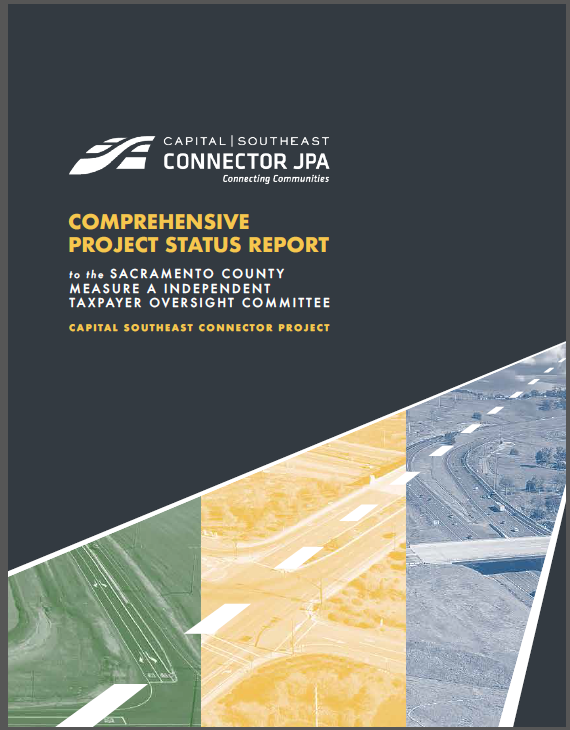 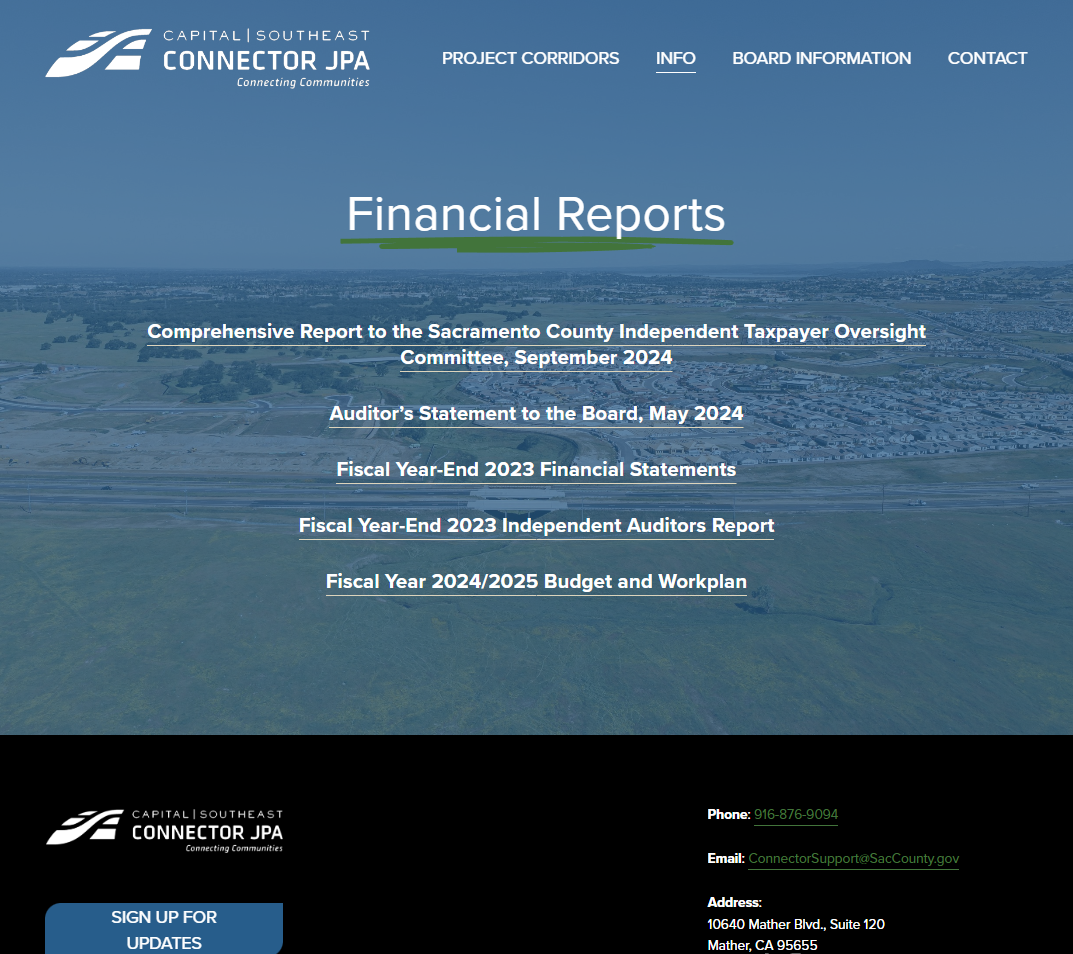 DEREK MINNEMA
September 26, 2024
PROJECT OVERVIEW AND BENEFITS
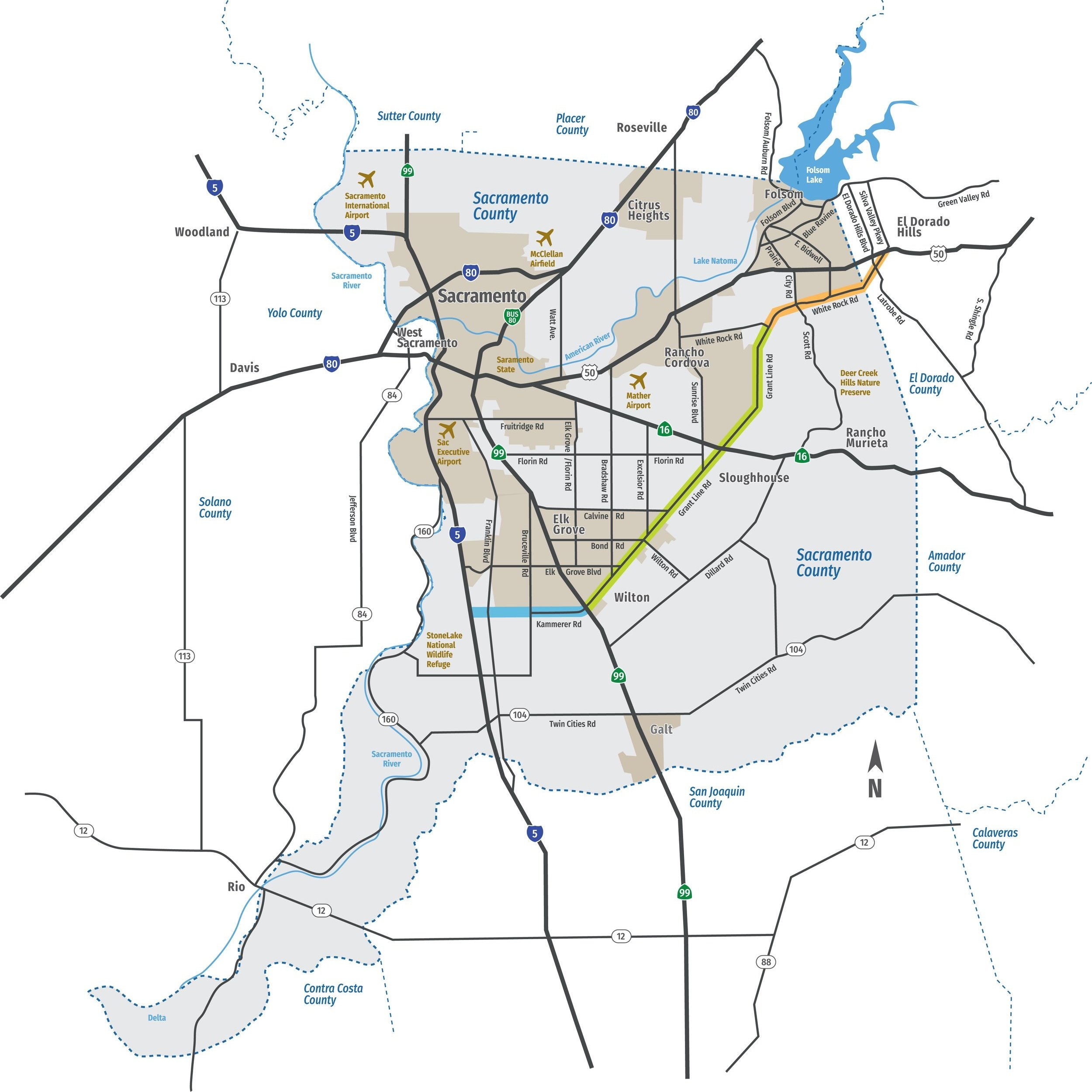 PROJECT BENEFITS
REDUCES
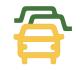 traffic congestion and significantly improve flow on area roadways
ENHANCES
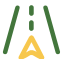 The link between key employment centers  of Rancho Cordova and Folsom, and provides multimodal transportation options
DECREASES
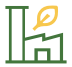 harmful greenhouse gas emissions by decreasing vehicle hours traveled
34- mile corridor connects I-5, Hwy 99, SR 16 & Hwy 50
2
PROJECT OVERVIEW AND BENEFITS
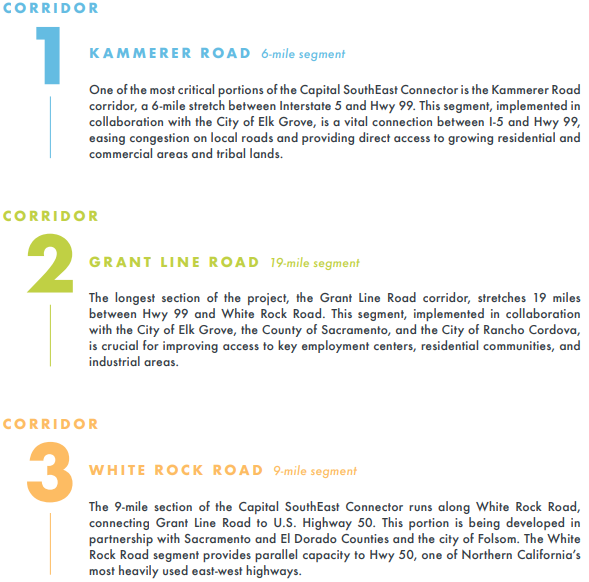 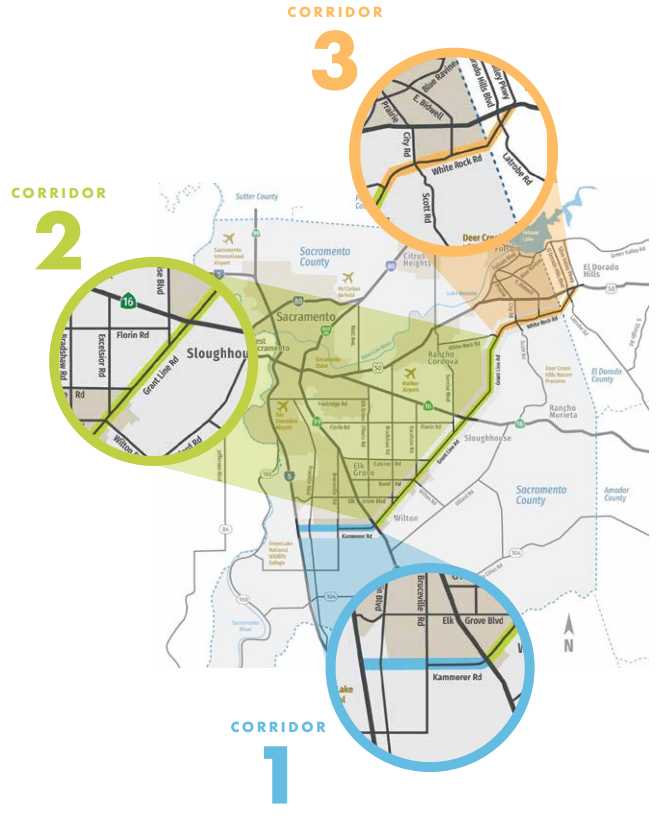 3
PROJECT CORRIDORS
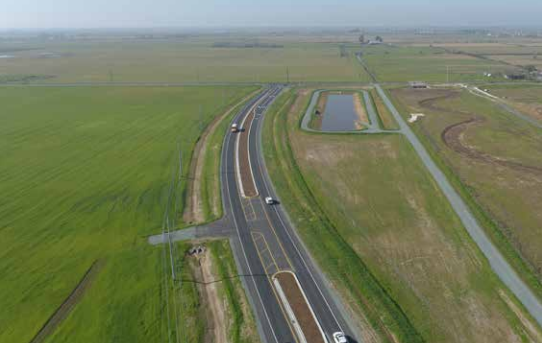 PROJECT STATUS
KAMMERER ROAD RECONSTRUCTION PROJECTcompleted in 2023
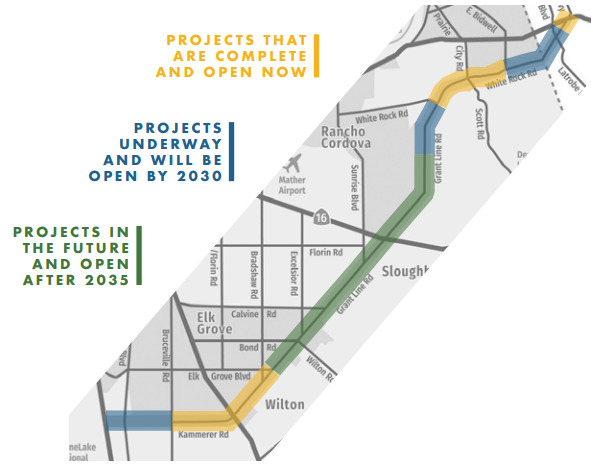 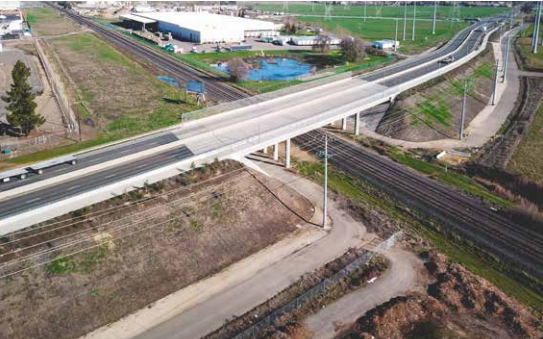 GRANT LINE ROAD/ 
UNION PACIFIC 
OVERHEAD PROJECTcompleted in 2015
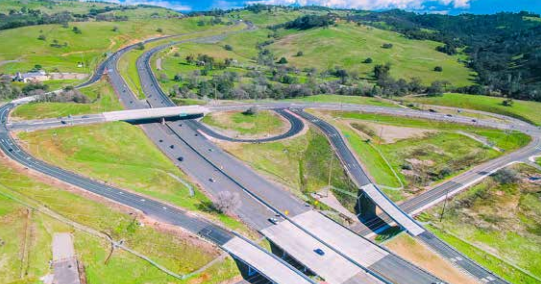 SILVA VALLEY PARKWAY INTERCHANGE PROJECTcompleted in 2015
PROJECT STATUS
3
COMPLETED PROJECTS
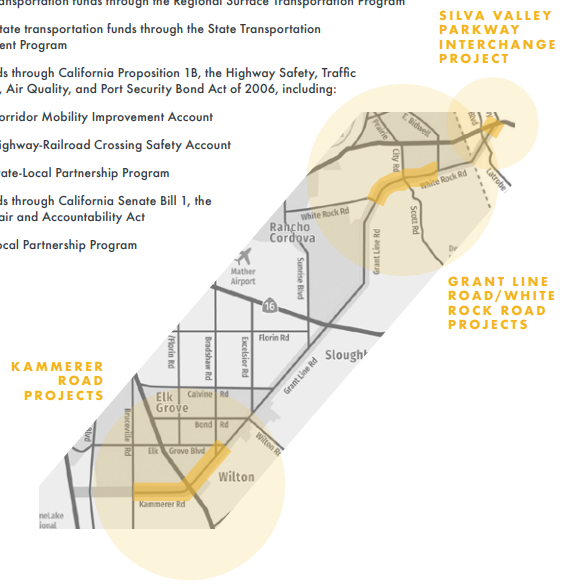 Kammerer Road Reconstruction (Bruceville Road to Hwy 99) – Completed in 2023.
Hwy 99/Kammerer Road/Grant Line Road Interchange – Completed in 2009.
Grant Line Road/Union Pacific Railroad Overhead – Completed in 2015.
Grant Line Road Widening (Waterman Road to Bradshaw Road) – Completed in 2023.
White Rock Road Reconstruction (Grant Line Road to Prairie City Road) – Completed in 2018.
White Rock Road Expressway Phase 1 (Prairie City Road to East Bidwell Street) – Completed in 2023.
Scott Road Realignment – Completed in 2023.
Hwy 50/White Rock Road/Silva Valley Parkway Interchange – Completed in 2015.
2
highway interchanges completed
11
expressway miles completed
$230
MILLION
total cost of constructed improvements
5
COMPLETED PROJECTS
PROJECTS UNDERWAY – OPEN BY 2030
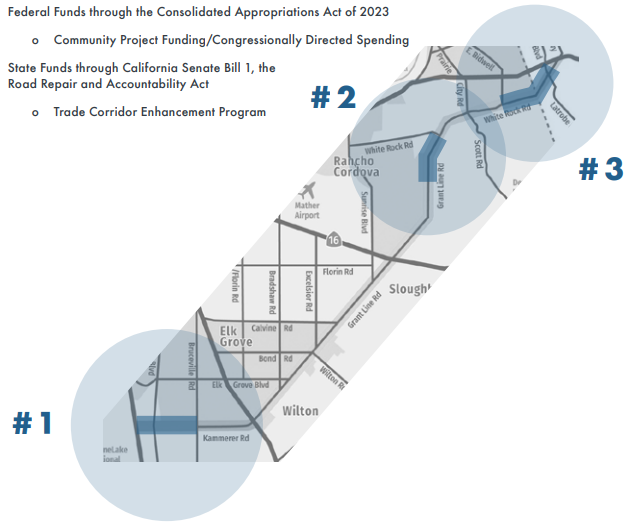 1. KAMMERER ROAD EXTENSION
(3 miles from I-5 to Bruceville Road) – Estimated cost $170 million, fully funded for design, but needs construction funding.


(3.5 miles from Chrysanthy Boulevard to White Rock Road) – Estimated cost $55 million, partially funded for construction.


(2.5 miles from East Bidwell Street to Latrobe Road) – Estimated cost $40 million, partially funded for design, construction funding needed.
9
total miles of current projects
2. GRANT LINE ROAD SAFETY & FREIGHT MOBILITY
$265
MILLION
3. WHITE ROCK ROAD EXPRESSWAY PHASE 2
total cost to construct improvements
4
PROJECTS UNDERWAY
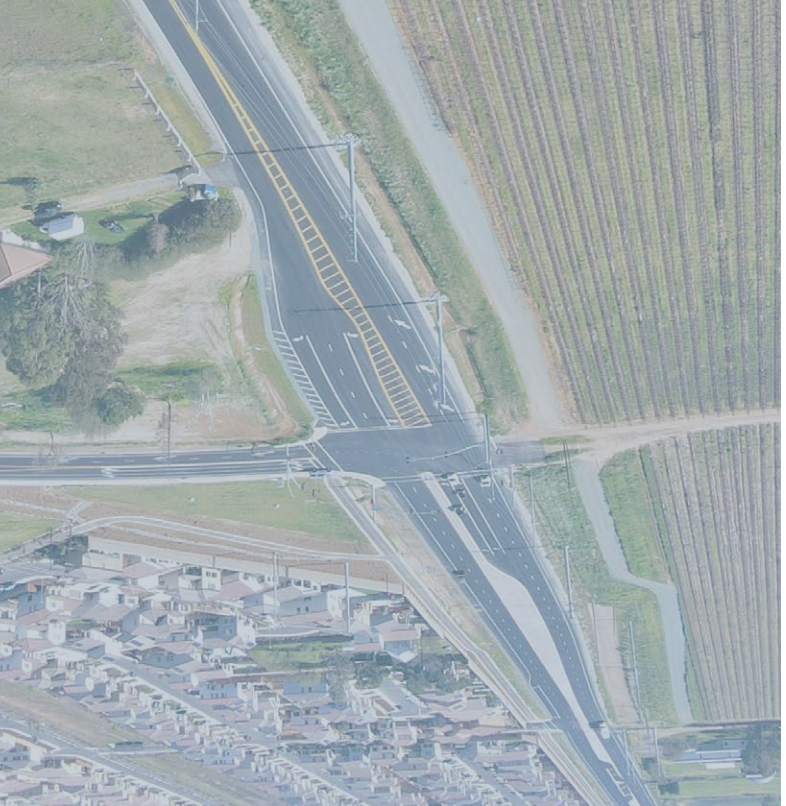 FUTURE PROJECTS
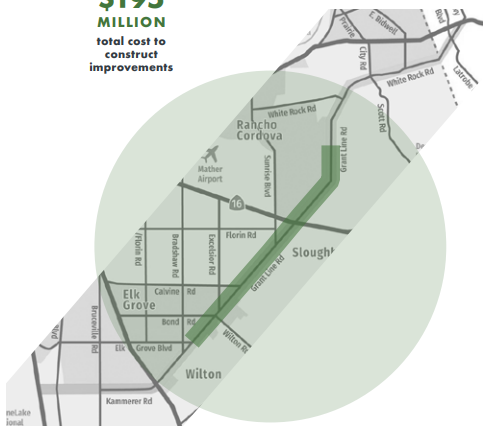 14 miles of Grant Line Road (from Bradshaw Rd to Douglas Rd expected completion after 2035
$195
MILLION
total cost to construct improvements
5
FUTURE PROJECTS
FUNDING GAP
CURRENT AND FUTURE CHALLENGES
Measure A and development fees are insufficient
Estimated $13M remaining Measure A  allocation to project through 2039
SACOG’S 2016 DECISION
Excluded portions of the project from the Metropolitan Transportation Plan (MTP), limiting the project’s eligibility for certain state and federal transportation funds.
COMPETITION FOR STATE AND FEDERAL GRANTS
The project is competing with other major infrastructure projects across California and the U.S. for limited grant funding, making it difficult to secure the necessary funds.
$460
MILLION
needed to fully complete planned segments
CURRENT AND FUTURE CHALLENGES
10
PROJECT FUNDING
$460
MILLION
needed to fully complete planned segments
PROJECT FUNDING
6
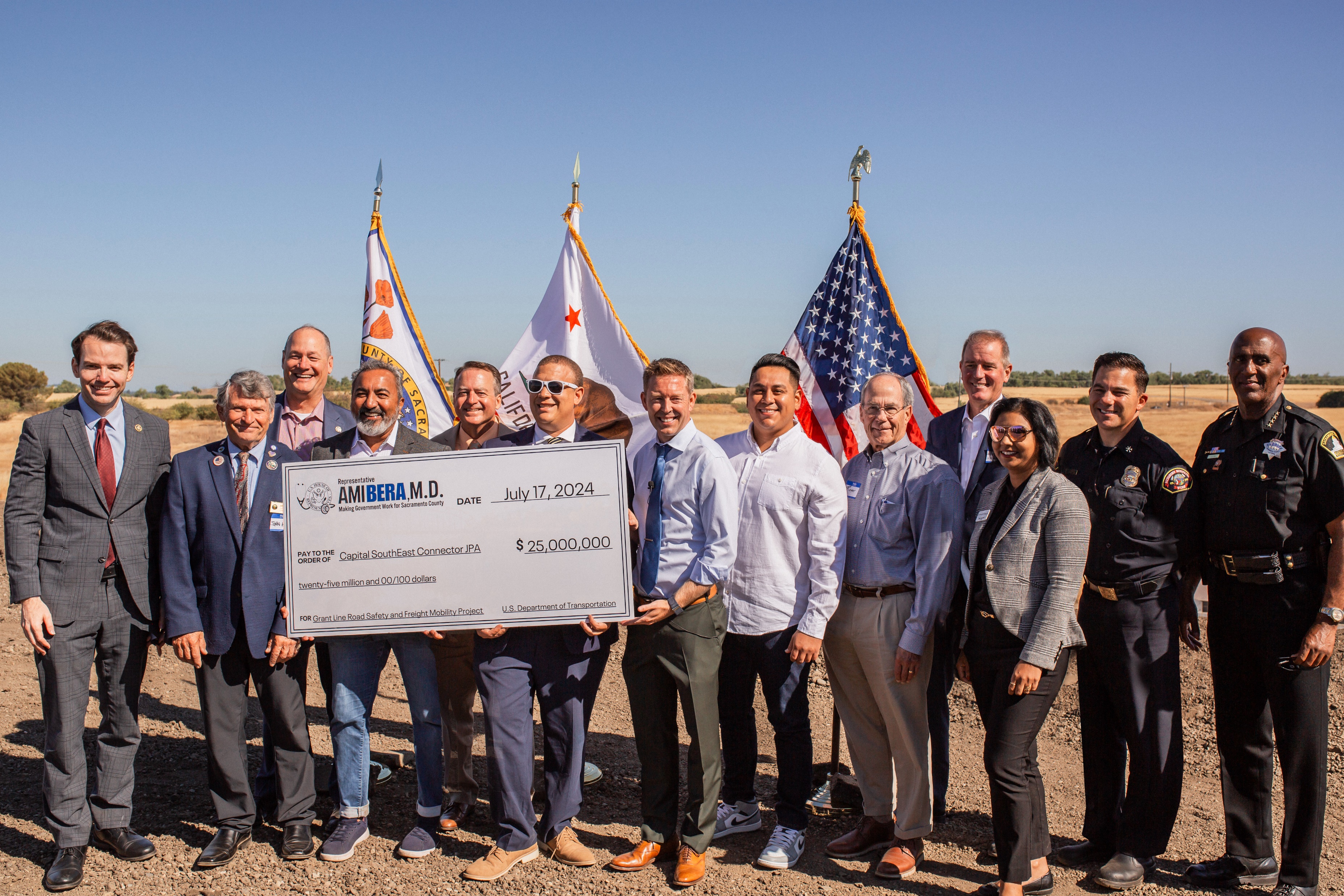 QUESTIONS?